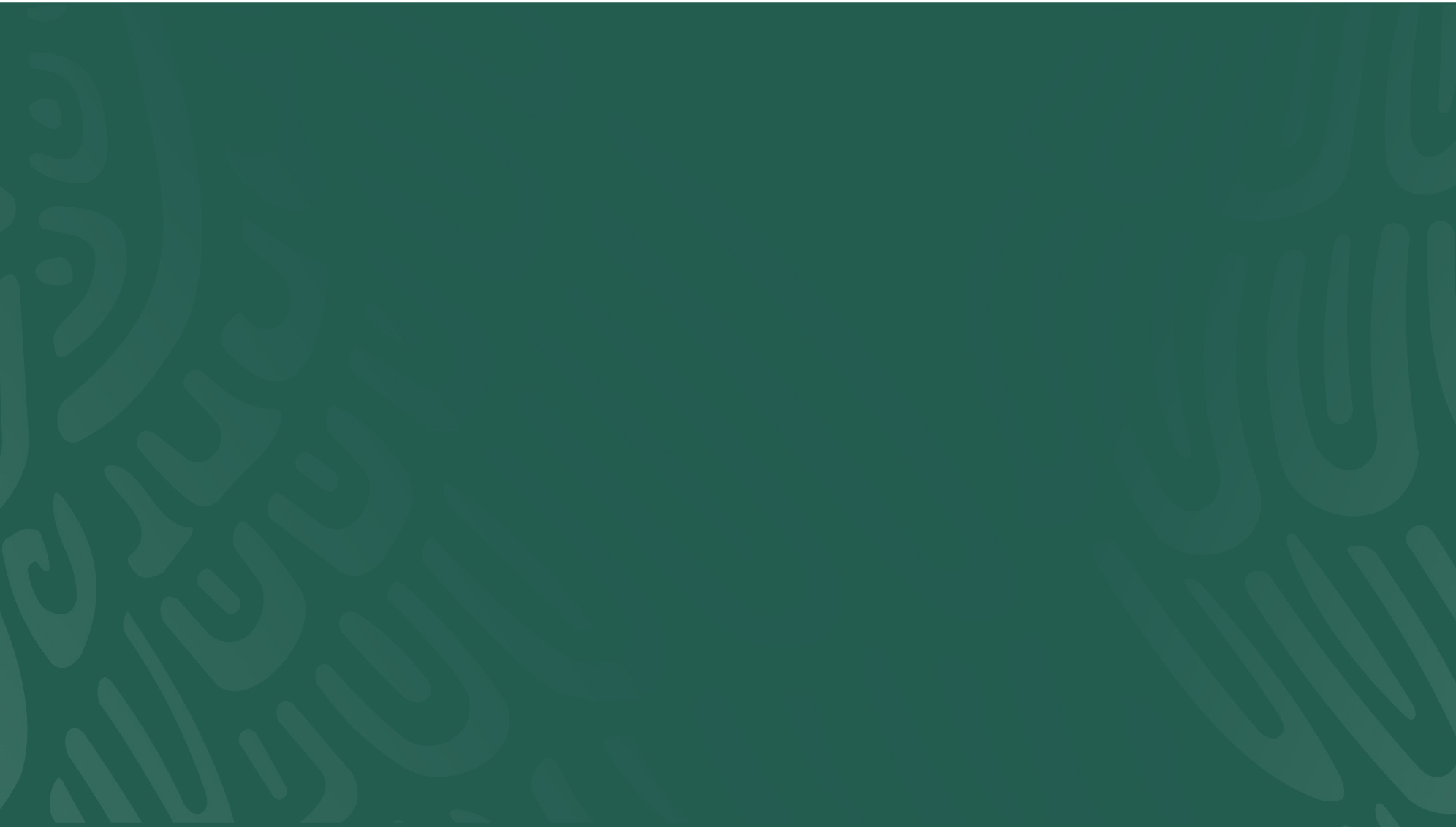 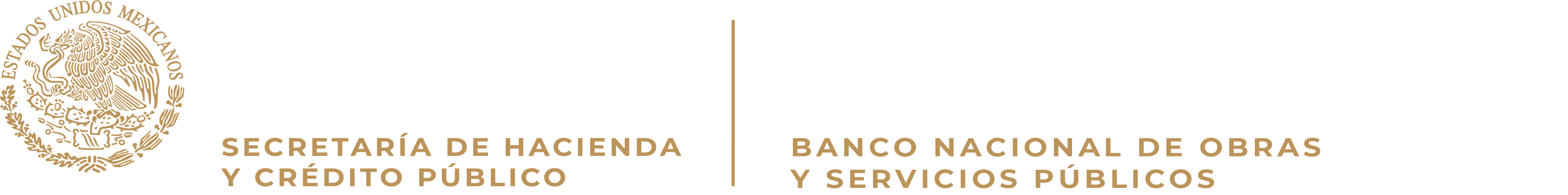 “Introducción a la Organización de Archivos y Gestión Documental”Dirección General Adjunta JurídicaUnidad de Transparencia y Acceso a la Información
21 de marzo de 2019
1
Marco Normativo en materia de 
Archivos y Gestión Documental
Ley Federal de Transparencia y Acceso a la Información Pública Gubernamental, DOF 11 junio de 2002.
Reglamento de la Ley Federal de Transparencia y Acceso a la Información Pública Gubernamental, DOF 11 de junio de 2003.
Lineamientos Generales para la Organización y Conservación de los Archivos de Dependencias y Entidades de la APF, DOF 20 de febrero de 2004.
Ley Federal de Archivos, DOF 23 de enero de 2012.
Reglamento de la Ley Federal de Archivos, DOF 13 de mayo de 2014
Disposiciones Generales en las materias de archivos y transparencia para la Administración Pública Federal (SFP), DOF 3 de marzo de 2016. (abrogadas)
Disposiciones Generales en las materias de Archivos y de Gobierno Abierto para la Administración Pública, DOF 15 de mayo de 2017.
Lineamientos para la Organización y Conservación de los Archivos (Consejo del Sistema Nacional de Transparencia), DOF 4 de mayo de 2016.
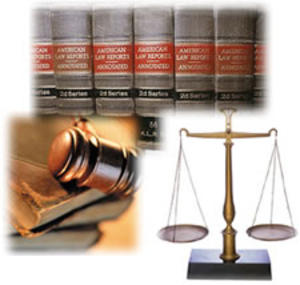 2
Nota: el 15 de junio de 2018 se publicó la Nueva Ley General de Archivos, la cual entra en vigor el 15 de junio de 2019.
¿Porqué organizar los archivos?
Es una obligación legal.
Asegurar el acceso oportuno a la información.
Garantizar la conservación de la información, mediante medidas técnicas, administrativas y tecnológicas.
Asegurar la disponibilidad, localización expedita, integridad y conservación de los archivos.
Rendición de cuentas.
Los archivos documentan el ejercicio de funciones de una institución.
Los archivos forman parte de la memoria institucional.
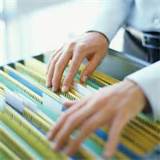 3
Documento – Expediente - Archivo
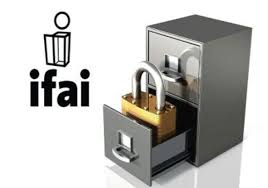 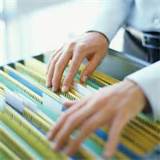 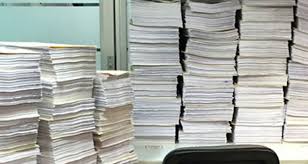 4
Algunos conceptos relevantes
Archivo: conjunto orgánico de documentos en cualquier soporte, producidos o recibidos por los sujetos obligados o los particulares en el ejercicio o en el desarrollo de sus actividades.

Área coordinadora de archivos: la creada para desarrollar criterios en materia de organización, administración y conservación de archivos; elaborar los instrumentos de control archivístico; coordinar los procedimiento de valoración y destino final de la documentación; etc.

Catálogo de disposición documental: registro general y sistemático que establece los valores documentales, los plazos de conservación, la vigencia documental, la clasificación de reserva o confidencialidad y el destino final.

Cuadro general de clasificación archivística: instrumento técnico que refleja la estructura de un archivo con base en las atribuciones y funciones de cada sujeto obligado.

Documento de archivo: el que registra un acto administrativo, jurídico, fiscal o contable, creado, recibido, manejado y usado en el ejercicio de las facultades y actividades de los sujetos obligados, independientemente del soporte en el que se encuentren.
5
Algunos conceptos relevantes
Expediente: unidad documental constituida por uno o varios documentos de archivo, ordenados y relacionados por un mismo asunto, actividad o trámite de los sujetos obligados.

Guía simple de archivo: esquema general de descripción de las series documentales de los archivos de un sujeto obligado, que indica sus características fundamentales conforme al cuadro general de clasificación archivística y sus datos generales.

Sistema Institucional de Archivos: conjunto de registros, procesos, procedimientos, criterios, estructuras, herramientas y funciones que desarrolla cada dependencia o entidad y que sustenta la actividad archivística, de acuerdo con los procesos de gestión documental.
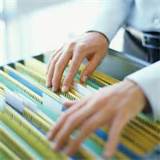 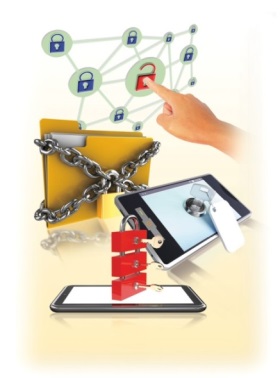 6
Principales obligaciones de BANOBRAS en materia de Archivos:
Contar con un área coordinadora de archivos en la Institución.
Nombrar responsables del archivo de trámite de cada DGA.
Elaborar el Cuadro General de Clasificación Archivística.
Elaborar el Catálogo de Disposición Documental.
Elaborar la Guía Simple de Archivos.
Elaborar Inventarios Documentales.
Contar con un Sistema Institucional de Archivos.
Elaborar el Índice de Expedientes Reservados.
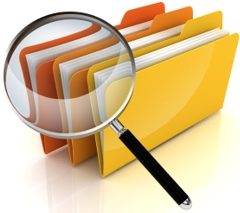 Ejemplo: 

Fondo           /Sección /    Serie       /         Subserie         / Expediente
BANOBRAS / Consejo / Sesiones / Actas y Acuerdos / Primera Sesión Ordinaria 2018
Nota: obligaciones establecidas desde 2004 en los Lineamientos Generales para la Organización y Conservación de los Archivos de las Dependencias y Entidades de la APF, DOF 20 de febrero de 2014.
7
Instancias Responsables
* Designados por el titular de la DGA.
8
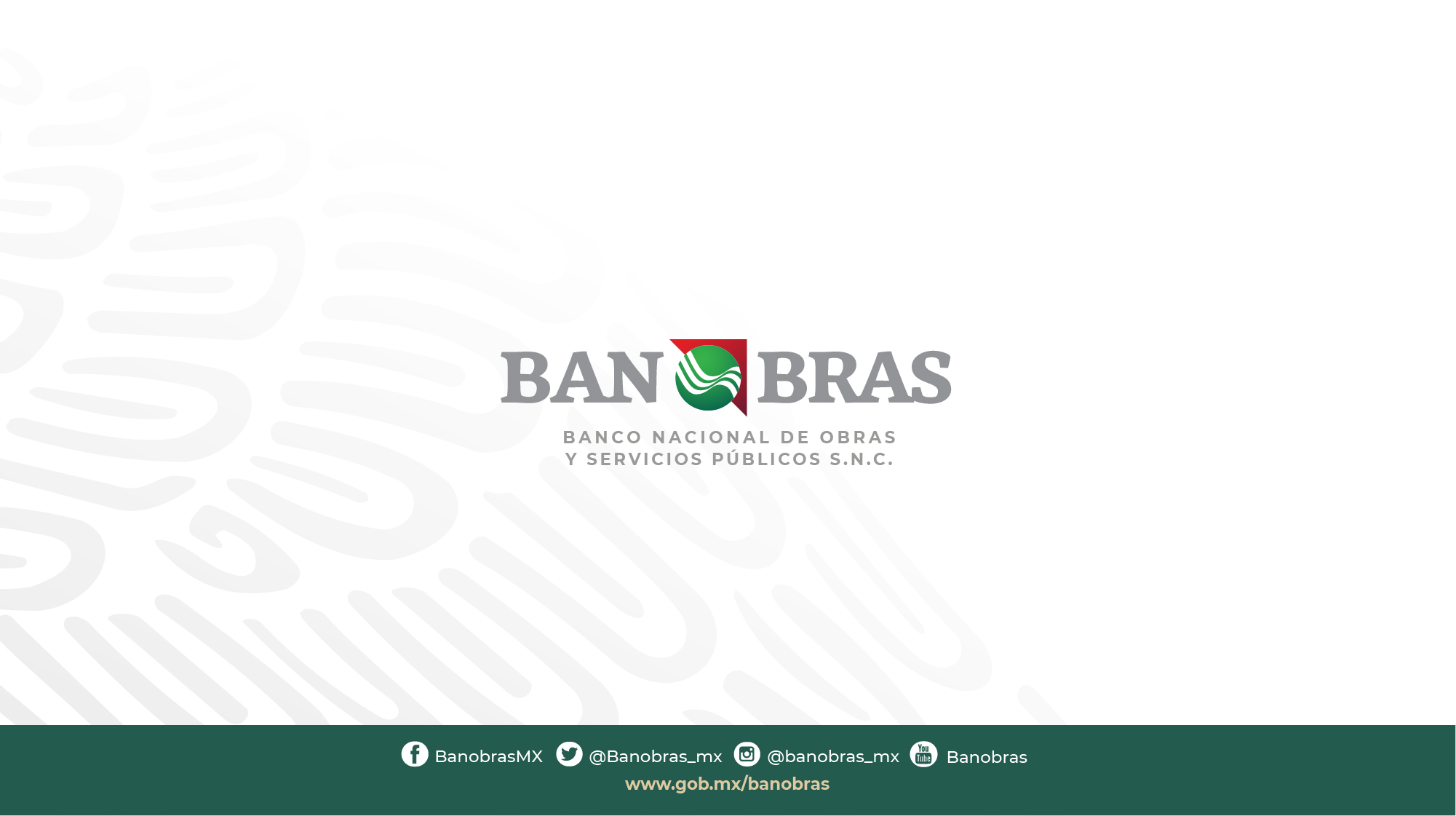